«Страна Дружбы»
Конспект интегрированной
непосредственно образовательной деятельности
по ОО «Социализация» и ОО «Художественное творчество»
в подготовительной к школе группе
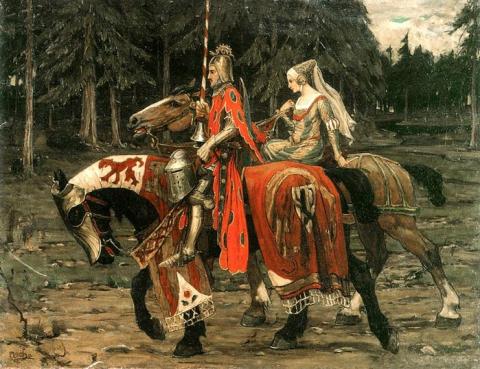 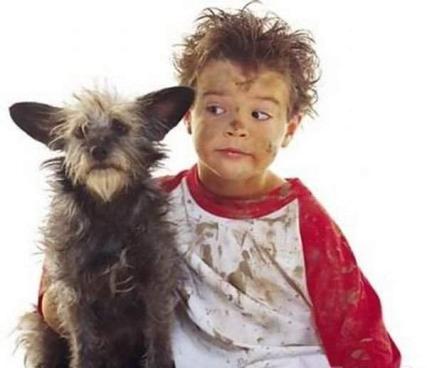 Игра «Рассели звуки»
Игра «Рассели звуки»
З
О
Я
И
Р
М
А
Ю
Р
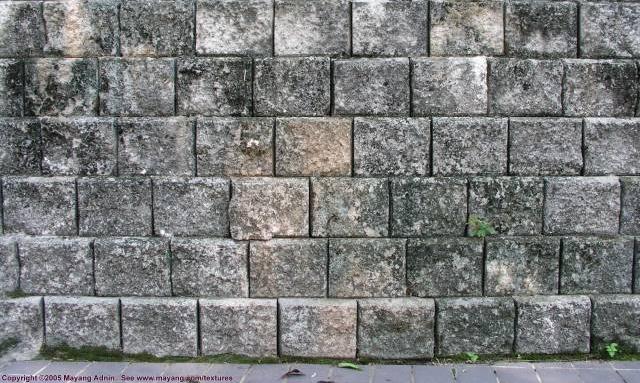 Игра «Четвертый лишний»